ПИЛОСОС RVB Серія
RVB16-B EcoClean
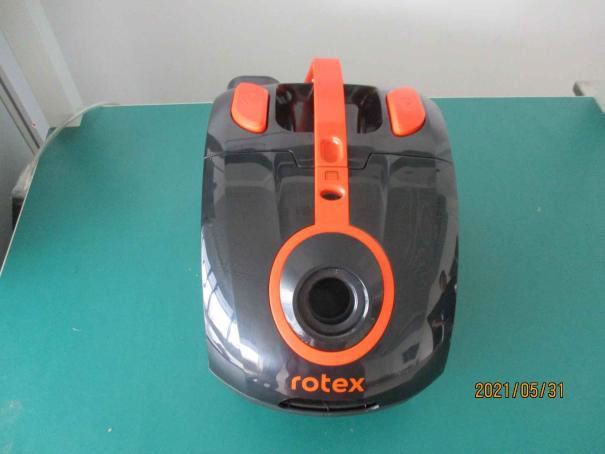 RVB16-B EcoClean 
 Потужність 1600 Вт
 Живлення 220 В, 50 Гц
 Потужність всмоктування 300 Вт
 Рівень шуму 78 дБ
 Пластикова складана труба
 Універсальна щітка з перемикачем “килим/підлога”
 Насадка щілинна
 Автоматичне змотування шнура (довжина 5 м)
 Об’єм пилозбірника 2 л
 Багаторазовий матерчатий мішок
 Індикатор наповнення мішка
 3 паперових мішки в комплекті
 Колір: чорний/помаранчевий
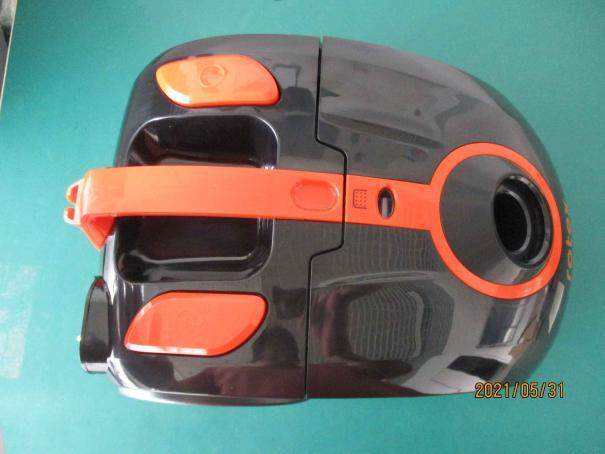 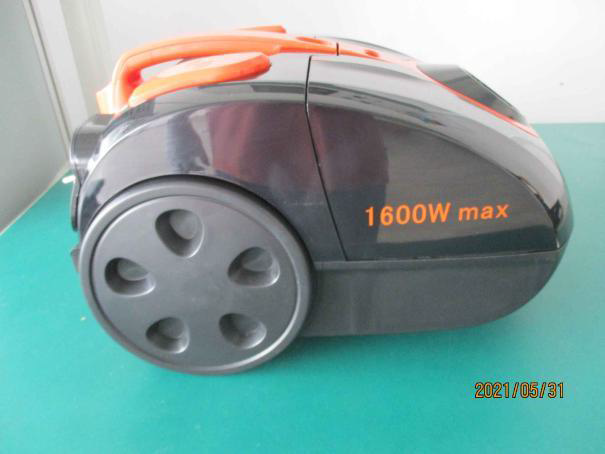 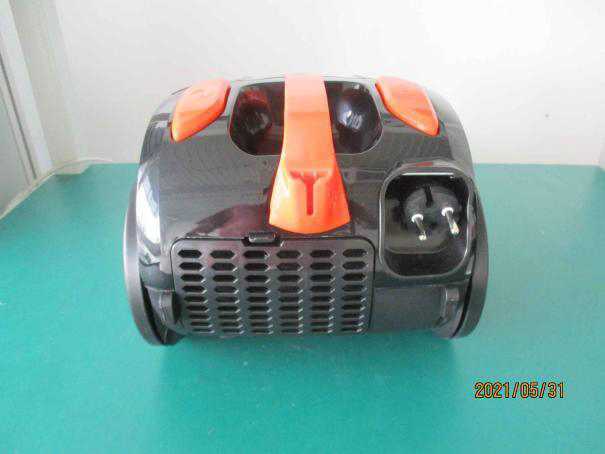 2
Дякуємо за увагу!
ВІДДІЛ ПРОДАЖІВ
(044) 207-10-43 (вн.1028)
sale@rotex.net.ua
СЕРВІСНЕ ОБСЛУГОВУВАННЯ
(044) 207-10-47
support@rotex.net.ua
Україна, м. Київ